EUMETSAT Agency Report
2019
Tim Hewison, Peter Miu, Dorothée Coppens, Rose Munro, Sébastien Wagner, Rob Roebeling, Alessandro Burini
Presentation Overview
Introduce/Confirm the Agency’s Personnel supporting GSICS 

Agency’s Instruments Updates & Planned launches – relevant to GSICS if any

Agency’s GSICS Activities, Action & Achievements Summary

Agency’s support to GDWG Activities

Agency’s support to GRWG Activities

Agency’s GSICS activities to be discussed in this joint meeting
2
Current official EUMETSAT support for GSICS(bold = formally nominated members)
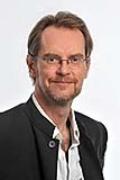 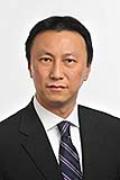 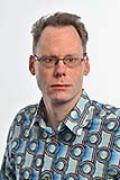 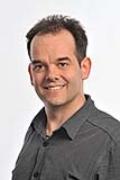 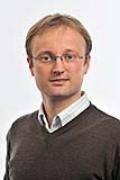 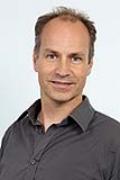 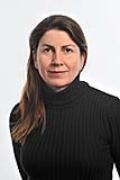 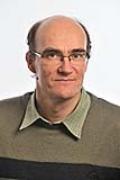 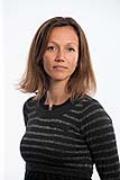 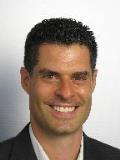 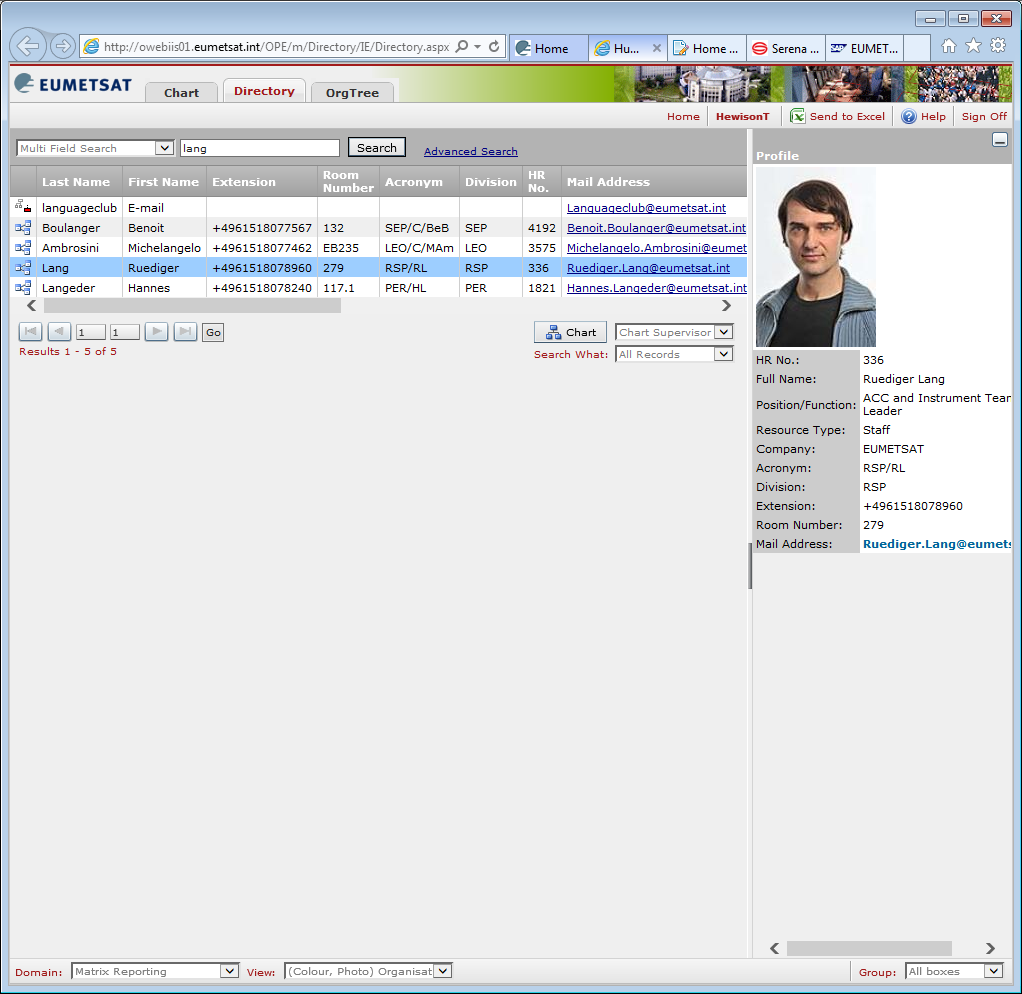 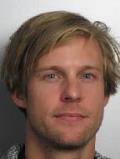 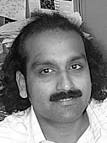 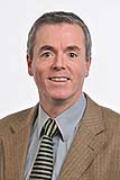 EUMETSAT Mission Planning
YEAR...
03
04
05
06
07
08
09
10
11
12
13
14
15
16
17
18
19
20
21
22
23
24
25
26
27
28
29
30
31
32
33
34
35
36
37
38
39
40
METEOSAT SECOND GENERATION
METEOSAT-8
METEOSAT-9
METEOSAT-10
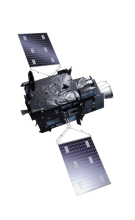 METEOSAT-11
METEOSAT THIRD GENERATION
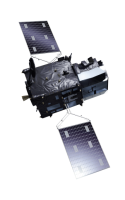 MTG-I-1 : IMAGERY
MTG-S-1: SOUNDING
Mandatory Programmes
MTG-I-2: IMAGERY
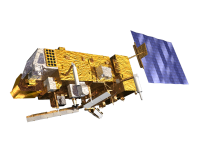 MTG-I-3: IMAGERY
MTG-S-2: SOUNDING
EUMETSAT POLAR SYSTEM (EPS)
METOP-A
MTG-I-4: IMAGERY
METOP-B
METOP-C
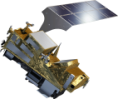 EUMETSAT POLAR SYSTEM  SECOND GENERATION (EPS-SG)
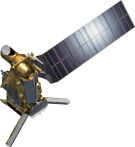 METOP-SG A: SOUNDING AND IMAGERY
METOP-SG B: MICROWAVE IMAGERY
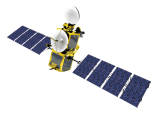 JASON (HIGH PRECISION OCEAN ALTIMETRY)
Optional
Programmes
JASON-2
JASON-3
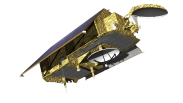 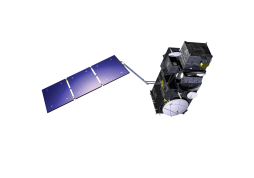 SENTINEL-6 (JASON-CS)
COPERNICUS
Third Party
Programmes
SENTINEL-3 A/B/C/D
SENTINEL-4 ON MTG-S
SENTINEL-5 ON  METOP-SG A
YEAR...
03
04
05
06
07
08
09
10
11
12
13
14
15
16
17
18
19
20
21
22
23
24
25
26
27
28
29
30
31
32
33
34
35
36
37
38
39
40
Update on EUMETSAT 2018 Actions
Update on EUMETSAT 2018 Actions - cont
Update on EUMETSAT 2017 Actions
Update on EUMETSAT 2017 Actions - cont
Support to GDWG Activities
EUMETSAT provide Vice-Chair support to the new Chair (JMA).

EUMETSAT developed synchronisation scripts to replicate operational GSICS products between the GSICS collaboration servers.  
This was provided to CMA and ISRO for testing 
Task is in progress for 2019

EUMETSAT has supported ISRO in the configuration of their GSICS collaboration server.

Presentations in 2019 GDWG meeting: 
Event Logging (#6k)
How EUMETSAT’s pathfinder activities would benefit GSICS (#6e)
GSICS Collaboration Servers - History, Updates (#9a)
Automated validation tool for candidate GSICS products (#9m)
9
Support to GRWG Activities – VIS/NIR
GSICS VNIR:
Lunar Calibration: 
GIRO: no new developments
GLOD still to be consolidated
GIRO and GLOD licensing: 
JMA, USGS, KMA, JAXA, CNES, ESA signed agreement (to date)
VITO being processed
No news from IMD
Draft license sent to ASI (PRISMA mission due to launch early March)
External study on developing a Moon Reflectance model
S3B OLCI lunar data preparation and calibration (#4b)
DCCs: 
Demo products for Meteosat-8 (41.5° E) & Meteosat-11 (0°)
Rayleigh scattering: 
algorithm definition for GEO & LEO imagers (#4v)
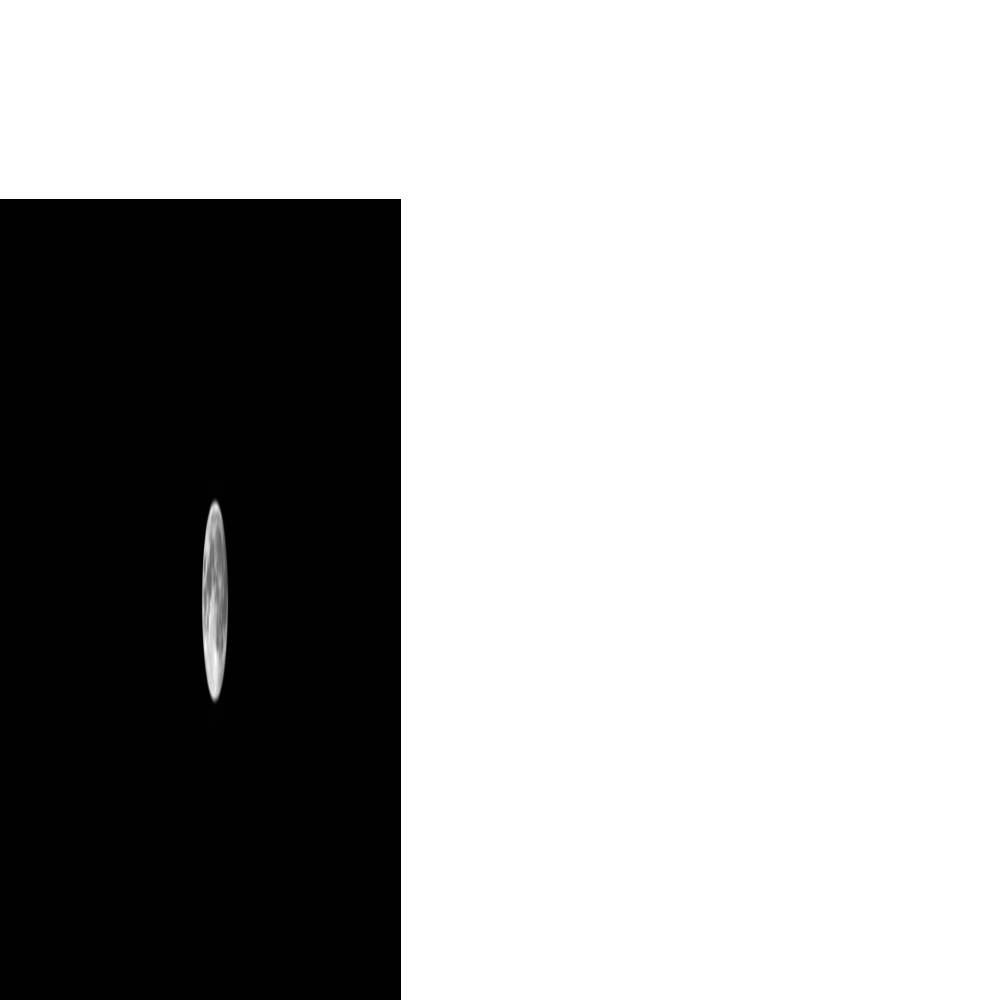 Extract from OLCI Moon image
Support to GRWG Activities – IR
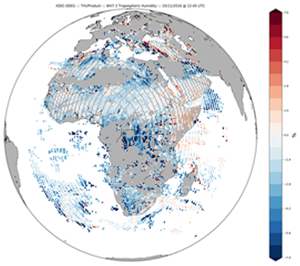 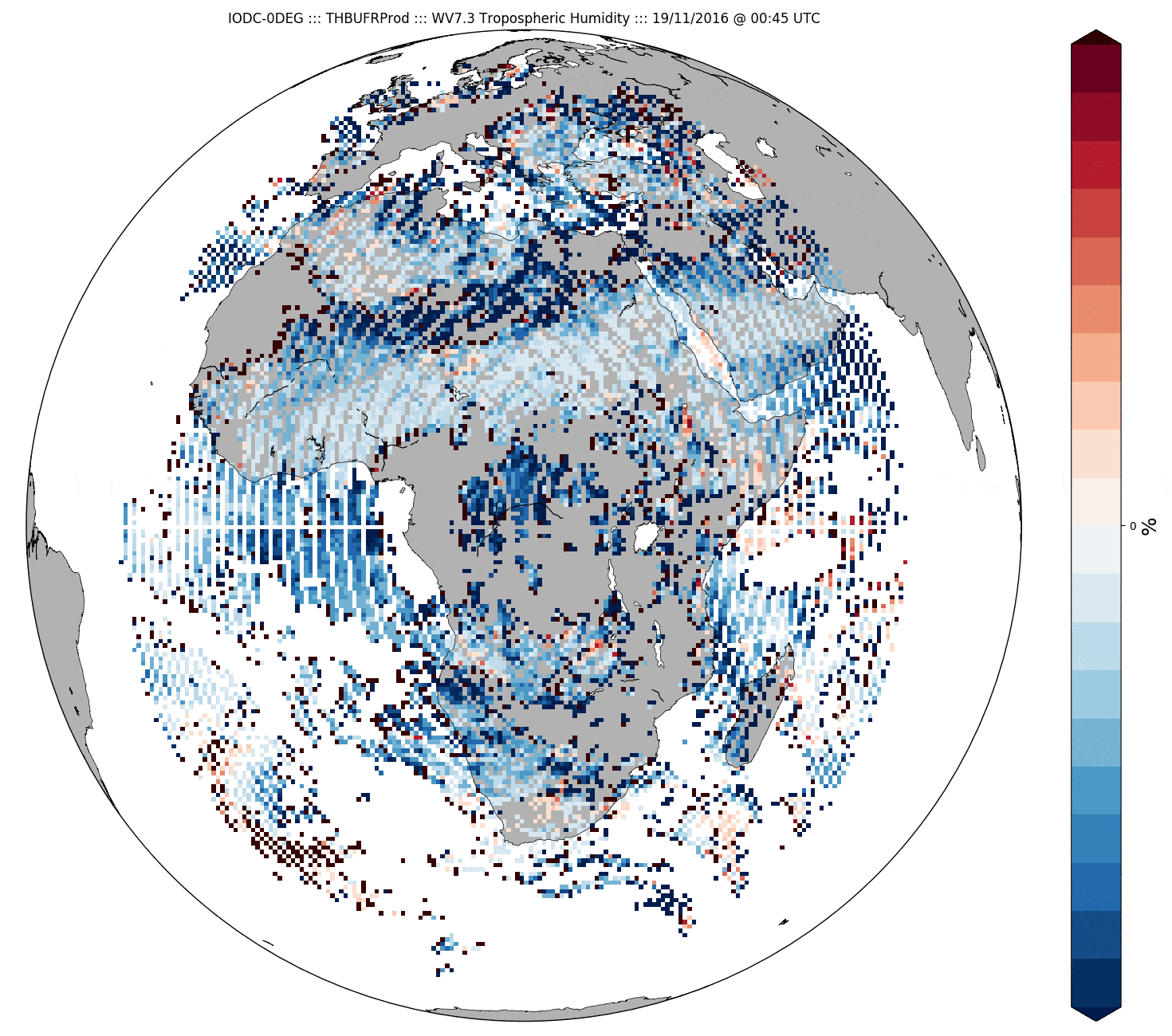 GSICS IR:
GEO-LEO IR:
Tested impact of GSICS Corrections on Level 2 Products
Reported at EUMETSAT Conference 2018 (PPT):
Small impact – but reduced inter- Meteosat differences
Generated test datasets for IOGEO GEO-ring (#3j)
Update on IASI-C Cal/Val activities (#7d) 
Implementation of IASI-C as additional reference in 2019
GEO-LEO IR Product Progress (#7a) 

LEO-LEO IR:
New implementation of SLSTR-IASI comparisons (#7o)
as part of MICMICS (#10g)
Based on GEO-LEO IR algorithm
with refined 2-step collocation method

IRRefUTable:
IR Reference Traceability and Uncertainty Report (#7e)
Difference of THU WV7.3 from Met8-Met10
20 Nov 2016 12:45 UTCbefore GSICS Correction (above)
After GSICS Correction (below)
Difference of THU WV7.3 from Met8-Met10
19-21 Nov 2016 animation before GSICS Correction (above)
After GSICS Correction (below)
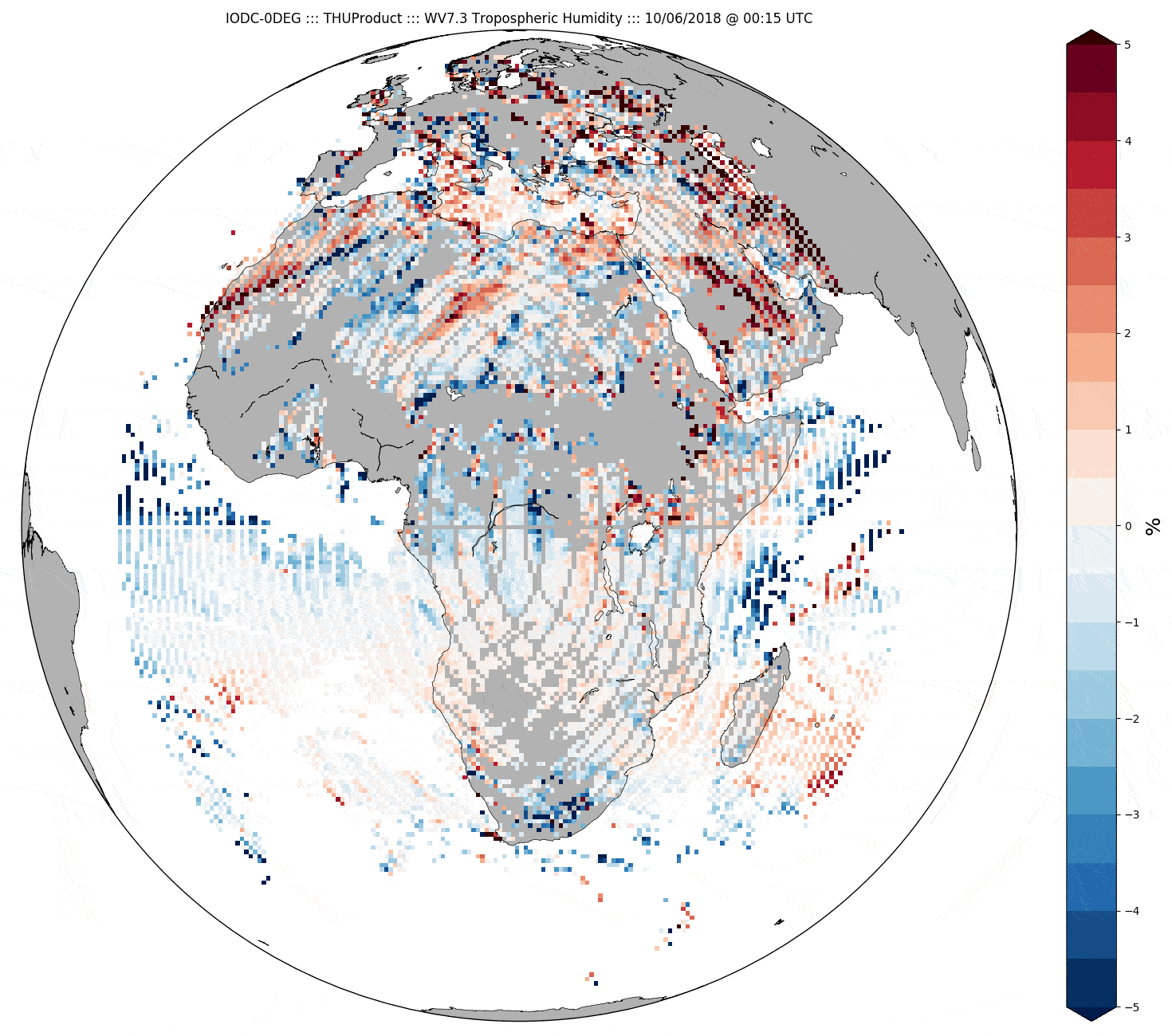 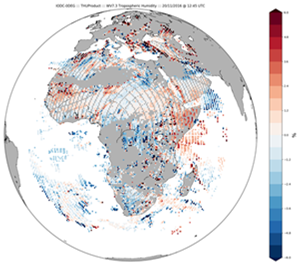 11
Support to GRWG Activities – MW & UV
GSICS MW:
MetOp-C AMSU-A/MHS Status (#5e)
Near-Real Time Inter-calibration products for Microwave Imagers (#5t): 
Member of task team to define requirements 

GSICS UV:
As chair of UV Sub-Group: 
Current status and future outlook for the UV Sub-group  (#8d)
Special Session on "Strategy for incorporating inter-calibration of SWIR spectrometers“ (#8i)
12
Agency’s GSICS activities to be discussed in this joint meeting
…in addition to above:
Special session on re-calibration/re-processing
FIDUCEO Summary (#3i)
GEO-Ring: SCOPE-CM/IOGEO (#3j)

Cross-group activities:
Mission-Integration Calibration Monitoring & Inter-Calibration System (MICMICS) (#10g)

Support for joint GSICS-WGCV workshops (#10b):
SI-Traceable Climate Observing System Workshop: (CLARREO-like instruments) 
London, 9-11 Sept 2019
Scientific Organising Committee member: Tim Hewison

Pre-launch Calibration/Characterisation Workshop: 
Toulouse, Feb 2020 (TBC)
Scientific Organising Committee members: Rose Munro, Tim Hewison
13
Current Status of EUMETSAT GSICS Products
Thank you for your attention
WMO GSICS Portal 
http://gsics.wmo.int

GSICS Coordination Centre http://www.star.nesdis.noaa.gov/smcd/GCC/index.php

GSICS Product Catalog https://www.star.nesdis.noaa.gov/smcd/GCC/ProductCatalog.php

GSICS Wiki
http://gsics.atmos.umd.edu/wiki/Home
15